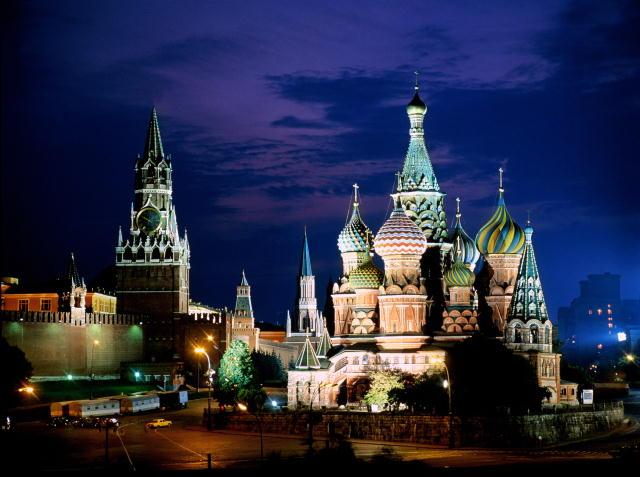 Москва-столица нашей Родины.